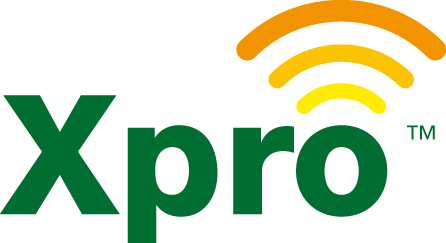 Parempi kuivuuden kesto biksafeenilla, katso video!
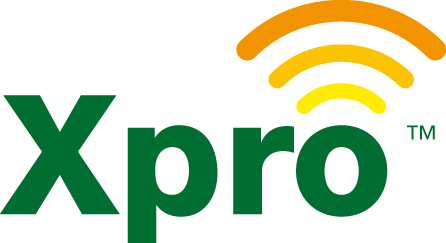 Xpro edistää kasvin kasvua
Kuivuudesta kärsineen lehden eloton pinta-ala[%]
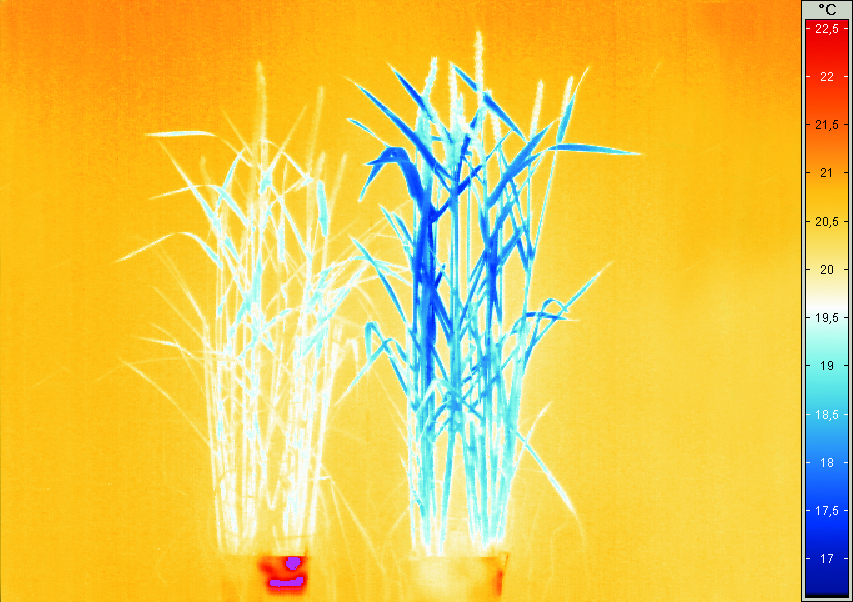 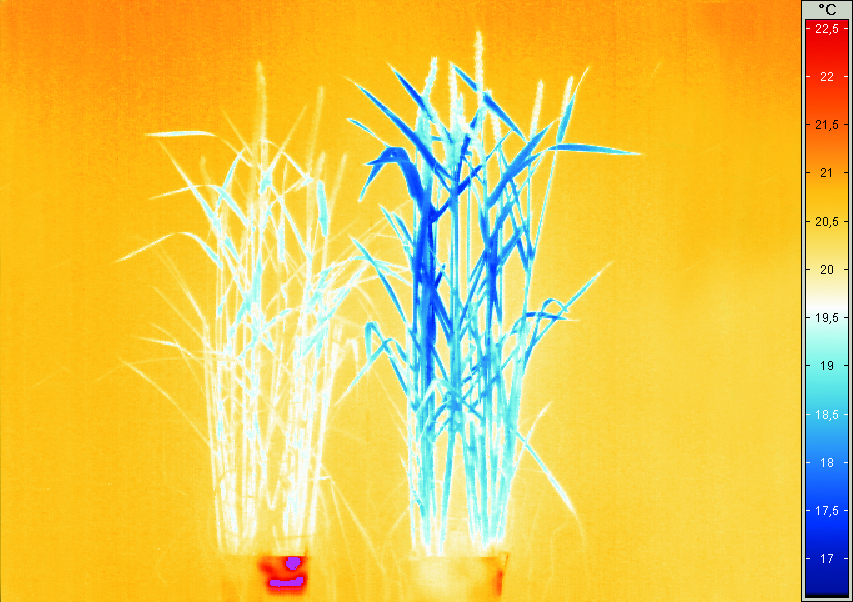 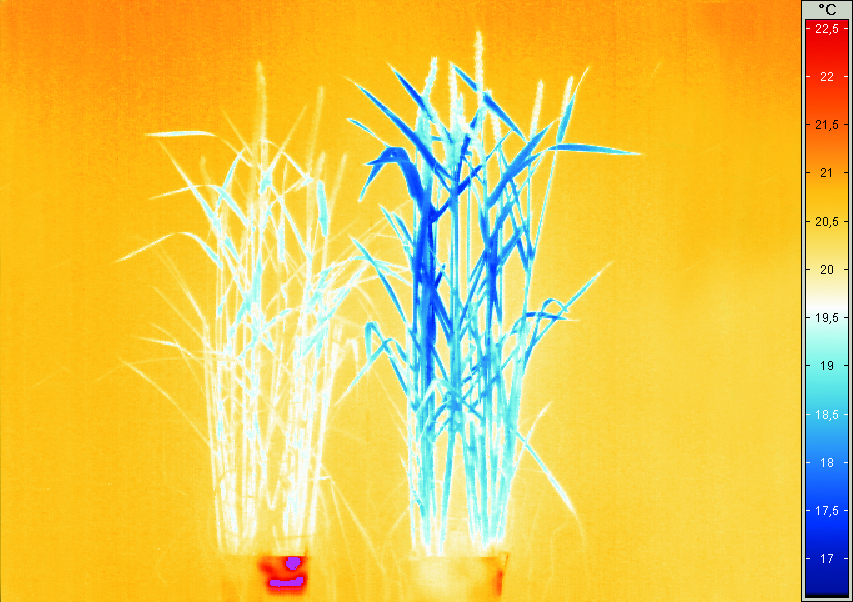 Enemmän satoa
Parempi stressinsietokyky ja kuivuudenkesto
45
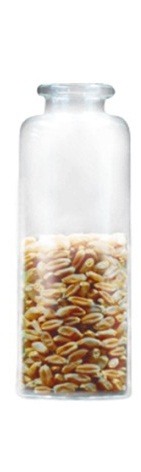 ´Stressinsietokyky
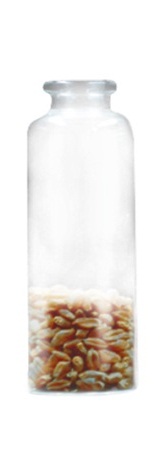 43
Kontrolli
39
Bixafeeni
Obehandlatt
36
Xpro
33
Xpro
30
Lehden koko
(F-Blad) 
[cm2]
Pidempi kasvukausi
Jyvillä on aikaa täyttyä enemmän
Suurempi lippulehden pinta-ala
45
Xpro
Lehden koko
Bixafen
43
Kontroll
39
36
33
30
Käsittelemätön
Xpro
Suurempi  lippulehti
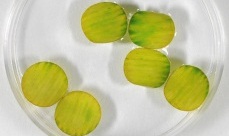 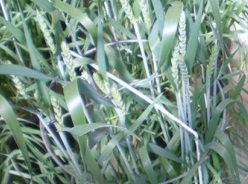 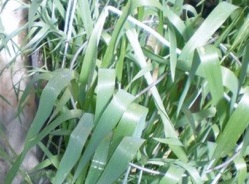 Enemmän klorofylliä sisältäviä yhteyttäviä viherhiukkasia
Suurempi tuhannenjyvänpaino 
Suurempi jyvälukumäärä
Vihreämpi kasvusto
Käsittelemätön
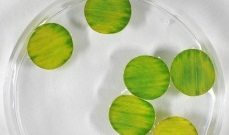 Käsittelemätön
Xpro
Xpro
Xpro simuloi kasvin kasvua vaikka kasvitauteja ei esiintyisikään. Xpro tuo enemmän satoa suuremman jyvämäärän ja –koon myötä.
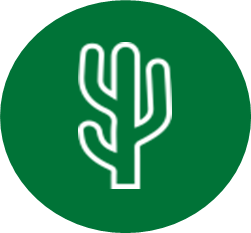 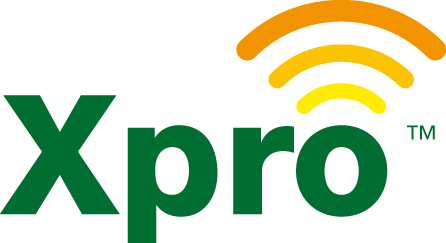 Satopotentiaali parempi kuivissa oloissa
Kontrolli  (Stressad)

Bixafeeni (Stressad)

Bixafeeni+triatsoli (Stressad)

Strobiluriini +triatsoli (Stressad)
Kolme viikkoa ruiskutuksesta
1
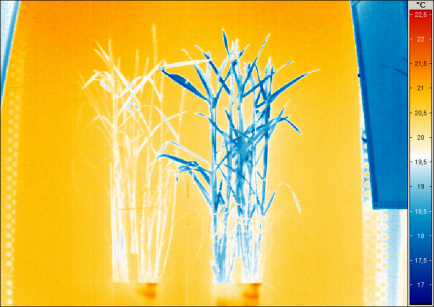 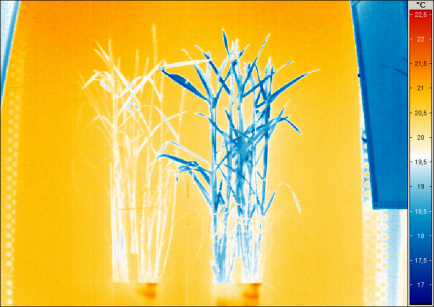 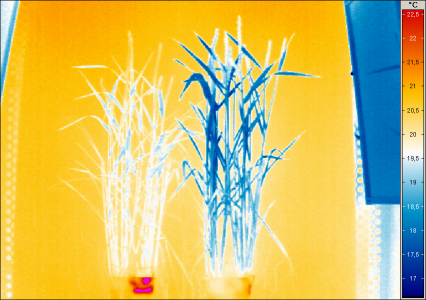 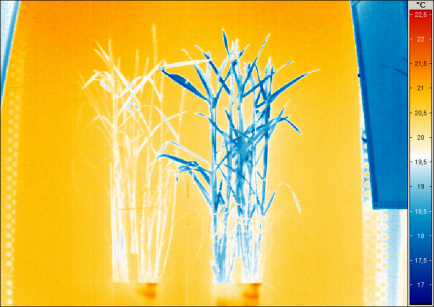 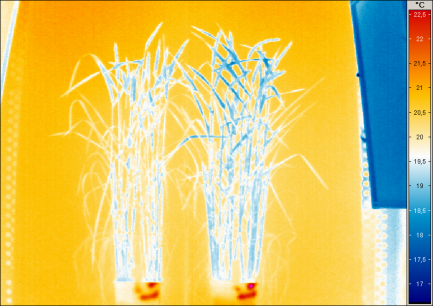 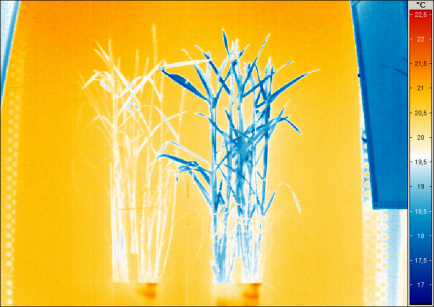 2
3
4
1
1
1
2
3
4
Kuivissa oloissa tautiaineella käsitelty vehnä yhteyttää paremmin kuin käsittelemätön.
Bixafeeni-  & Bixafeeni/triatsoli –käsitellyt kasvit kasvavat paremmin kuin strobiluriinilla käsitellyt kasvit. 
Tämä johtuu siitä, että ne yhteyttävät aktiivisemmin kuin strobilla käsitelty , kuivissa oloissa kasvu biksafeenilla 
varmempaa.